Percepatan Penyempurnaan Organisasi
Analisis permasalahan PT Ritel Energi
Laba bersih dan Rugi Bersih periode 2019-2020




Penyebab: 
Pandemic covid 19
Ekonomi global
Internal perusahaan
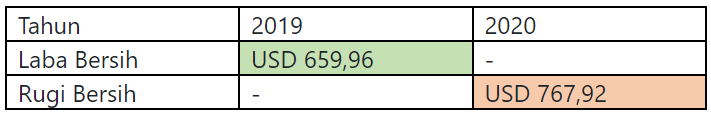 Kondisi perusahaan
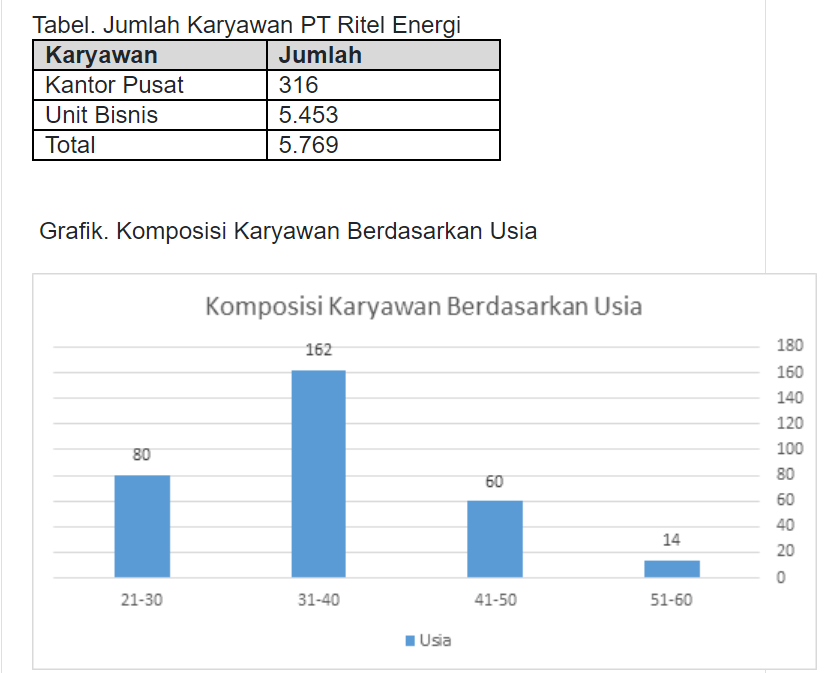 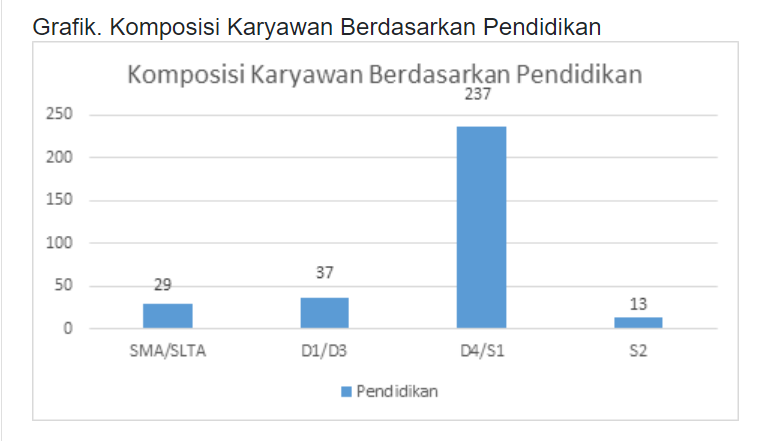 Aspek permasalahan internal
Aspek budaya :
Karyawan kurang adaptif menghadapi kondisi ekonomi global + pandemic covid 19
Pandemic covid 19 membuat performance karyawan menurun
Aspek kesejahteraan
Tidak ada peningkatan kompetensi untuk karyawan
Penghasilan baik tapi jasa bonus dan tunjangan lainnya disamaratakan
Aspek keterampilan
Kesenjangan sosial, kompetensi dan usia
Selling skill rendah
Engagement tidak terbentuk
Aspek personalia
Pekerjaan redundant
Perencanaan karir tidak baik
Aspek kepuasan pelanggan
Laporan sering terlambat
Leadership kurang
Rencana aksi korporasi
Analisa hambatan
Penolakan system kerja yang baru terkait WFH/WFO bagi karyawan yang sudah berada di zona nyaman.
Penolakan system key performance indicator (KPI) oleh karyawan yang selama ini merasa akan ada penguranan bonus
Ada aksi demo atau bahkan pengunduran diri masal oleh karyawan
Cost meningkat untuk peningkatan kompetensi karyawan
Tecnology Distruption, akan membuat karyawan yang tidak kompeten merasa keberatan
Pengurangan karyawan yang dilakukan terhadap karyawan yang tidak kompeten memicu pengaruh negative bagi karyawan lainnya